ENERGY SAVING TECHNOLOGIES IN FINE ORGANIC SYNTHESIS OF BIOLOGICALLY ACTIVE SUBSTANCES
Institute of Chemical  Scienses Almaty , KazakhstanYu Valentina K.yu_vk@rmail.ru
Scientific and Technological  Seminar "GREEN ENERGY AND ENERGY SAVING TECHNOLOGIES IN KAZAKHSTAN", Almaty, October 23, 2015
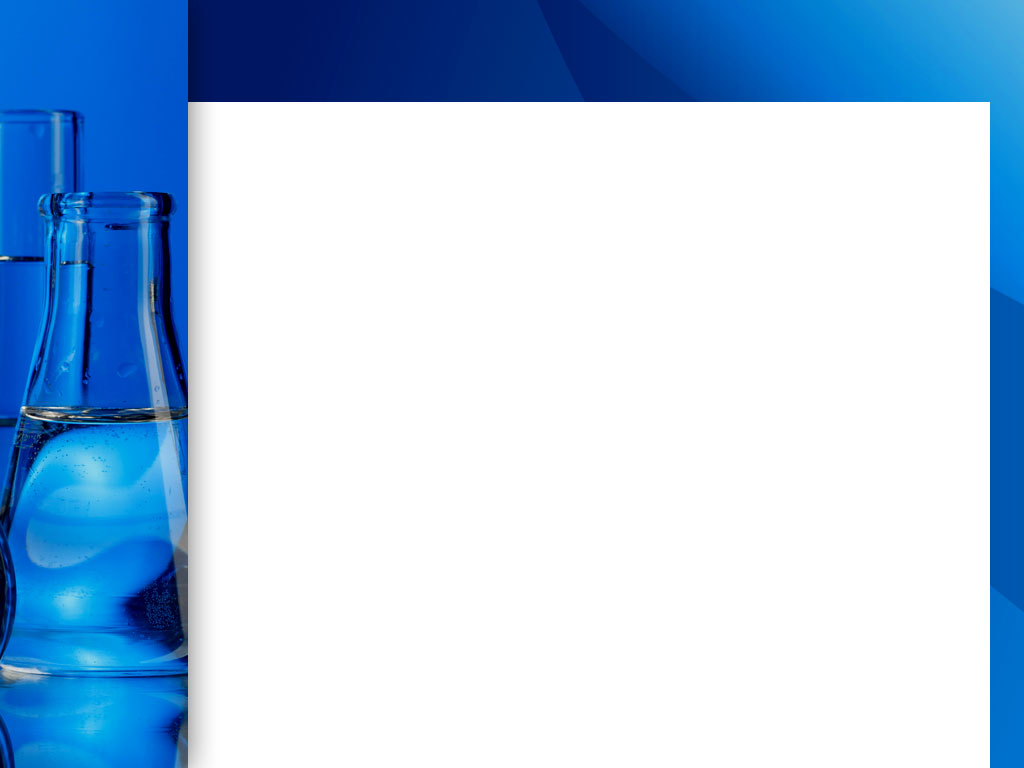 Синтез феноксиалкиловых эфиров пиперидин кетоксимов. Поиск оптимальной схемы
Scientific and Technological  Seminar "GREEN ENERGY AND ENERGY SAVING TECHNOLOGIES IN KAZAKHSTAN", Almaty, October 23, 2015
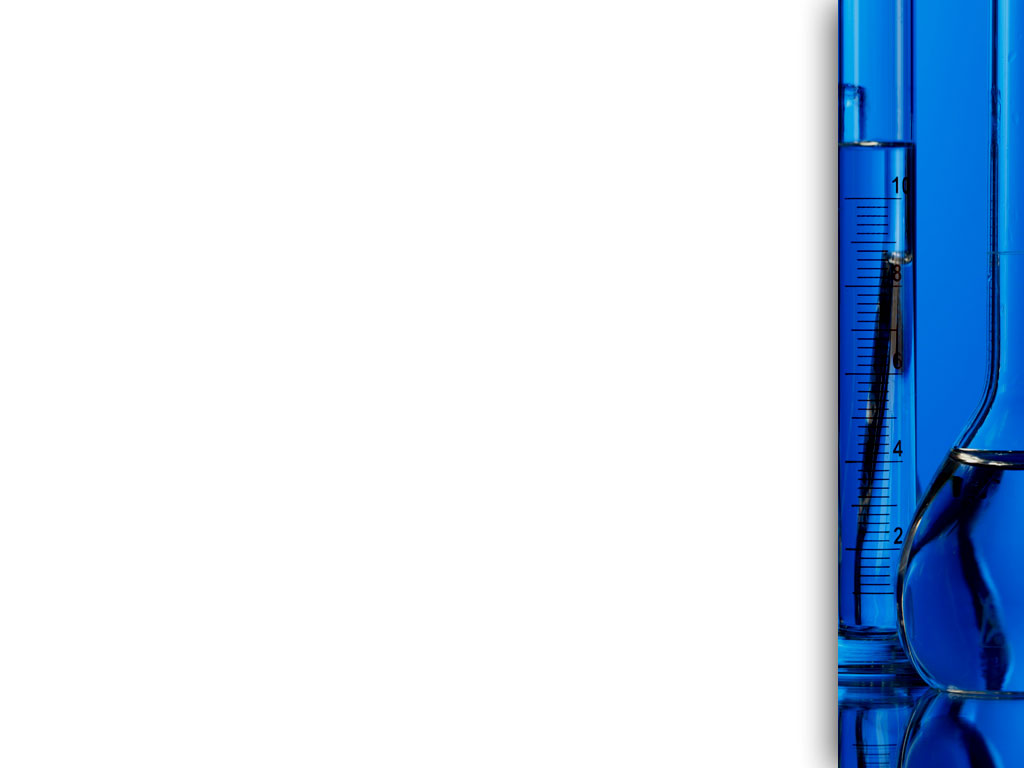 Синтез феноксиалкиловых эфиров пиперидин кетоксимов в классических условиях реакции Вильямсона
Scientific and Technological  Seminar "GREEN ENERGY AND ENERGY SAVING TECHNOLOGIES IN KAZAKHSTAN", Almaty, October 23, 2015
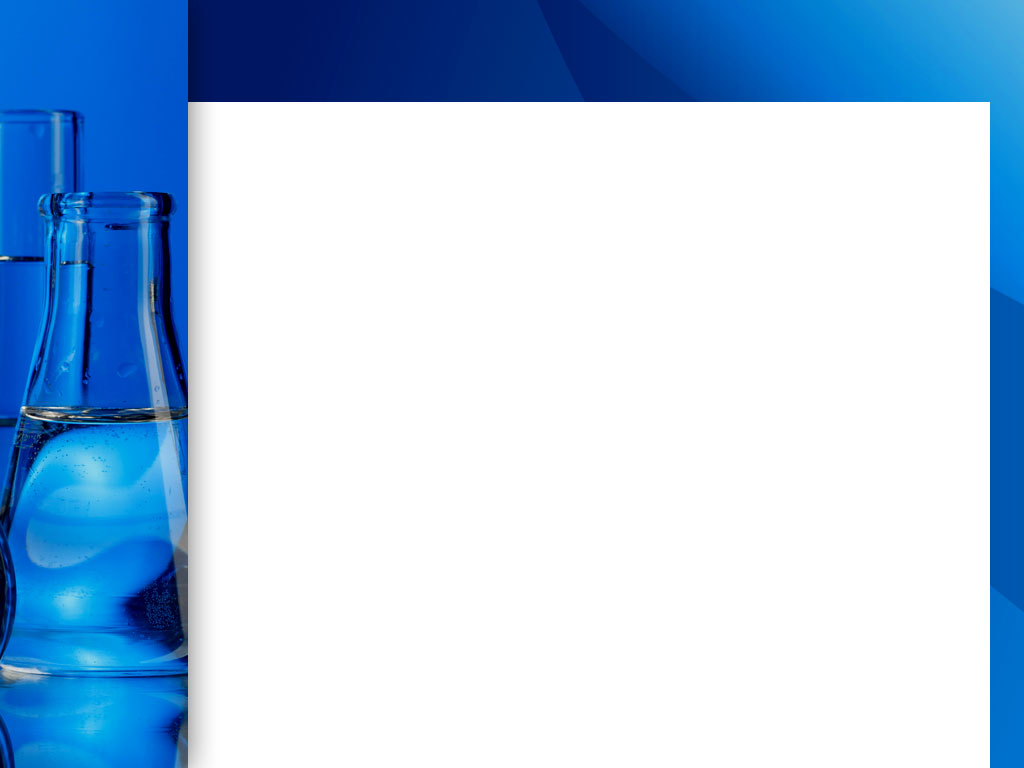 Классические условия: подборрастворителей и катализаторов
Межфазный катализатор - ТЕТРАБУТИЛАММОНИЙБРОМИД
Scientific and Technological  Seminar "GREEN ENERGY AND ENERGY SAVING TECHNOLOGIES IN KAZAKHSTAN", Almaty, October 23, 2015
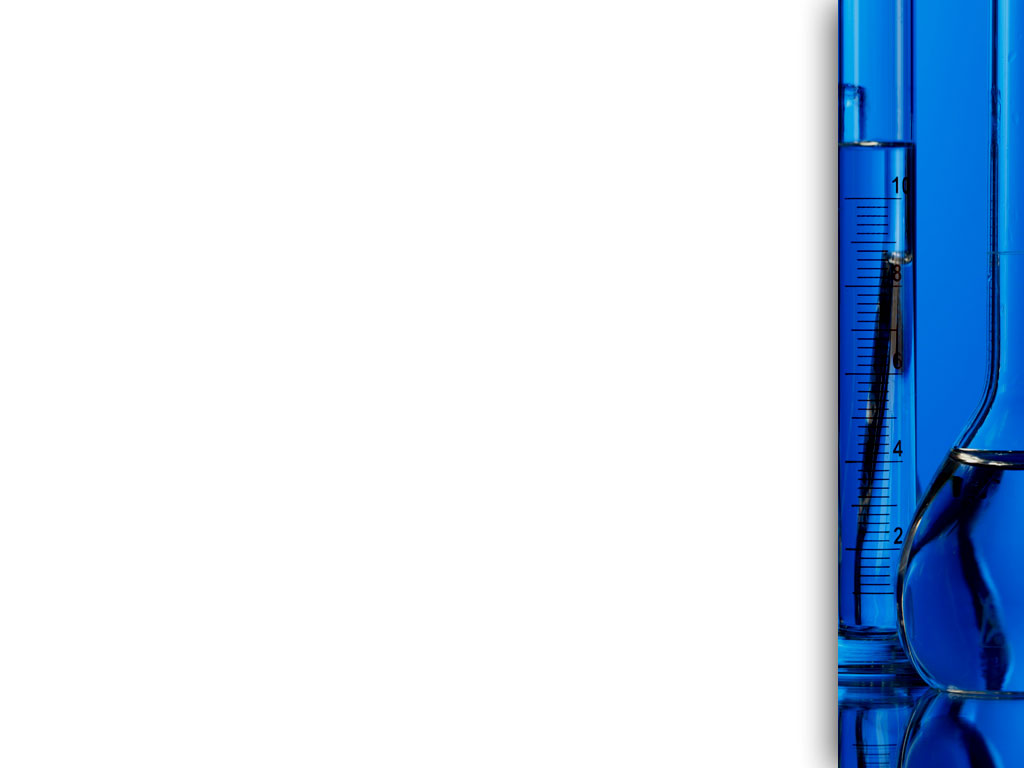 Синтез феноксиалкиловых эфиров пиперидин кетоксимов в модифицированных  условиях реакции Вильямсона
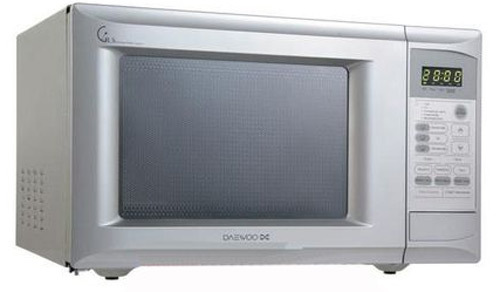 Scientific and Technological  Seminar "GREEN ENERGY AND ENERGY SAVING TECHNOLOGIES IN KAZAKHSTAN", Almaty, October 23, 2015
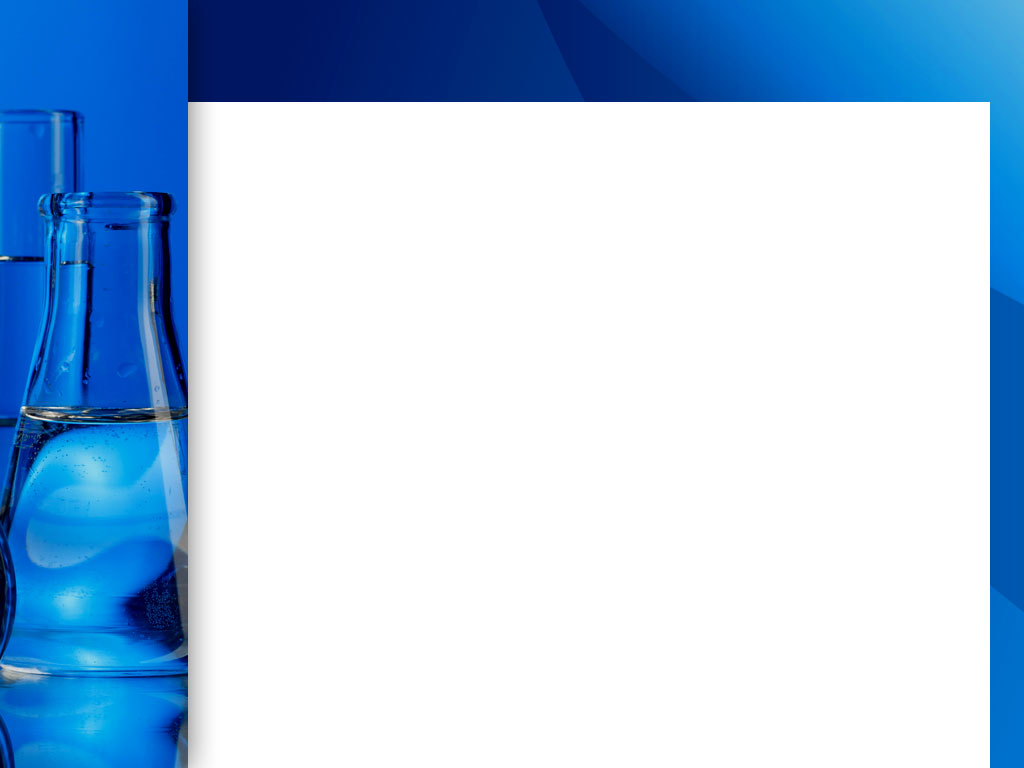 Итоговый результат поиска оптимальной схемы синтеза феноксиалкиловых эфиров пиперидина кетоксимов
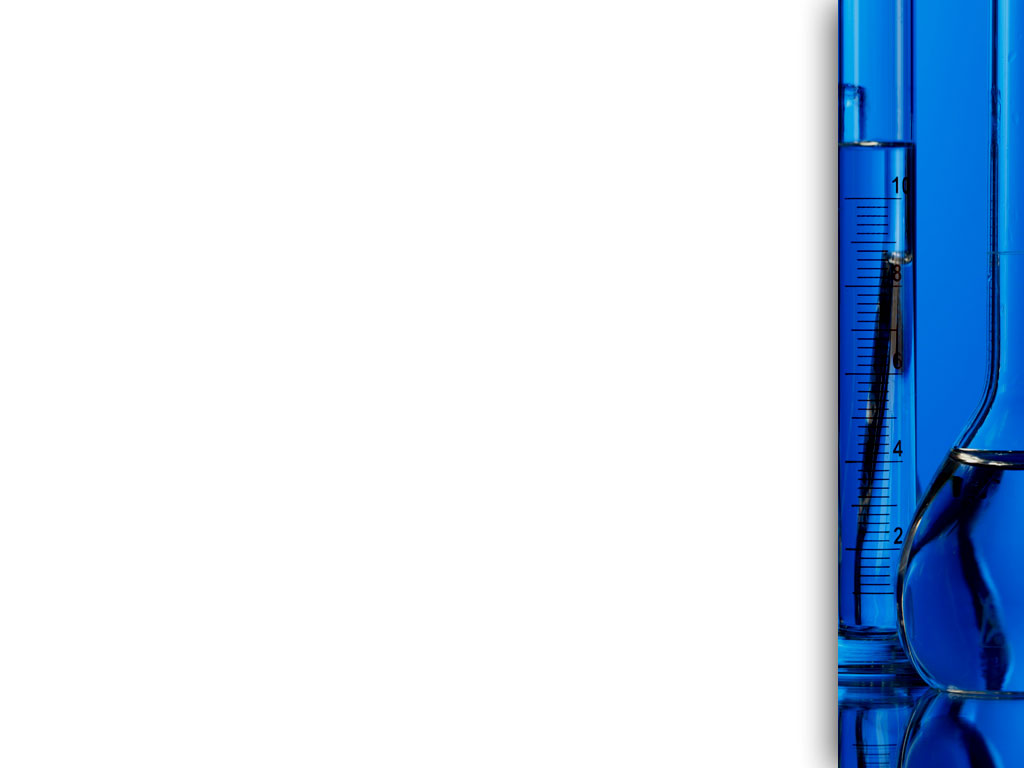 Оптимальная схема получения пропаргиловых эфиров пиперидин кетоксимов в условиях реакции Вильямсона
Scientific and Technological  Seminar "GREEN ENERGY AND ENERGY SAVING TECHNOLOGIES IN KAZAKHSTAN", Almaty, October 23, 2015
Синтез оксазинов в классических условиях и с применением микроволнового излучения
Scientific and Technological  Seminar "GREEN ENERGY AND ENERGY SAVING TECHNOLOGIES IN KAZAKHSTAN", Almaty, October 23, 2015
Цианэтилирование ВЭМЭА
Цианэтилирование 1-(2-этоксиэтил)-4-этинил-4-оксипиперидина
МХФ-15 КАК НАИБОЛЕЕ АКТИВНЫЙ ИММУНОМОДУЛЯТОР
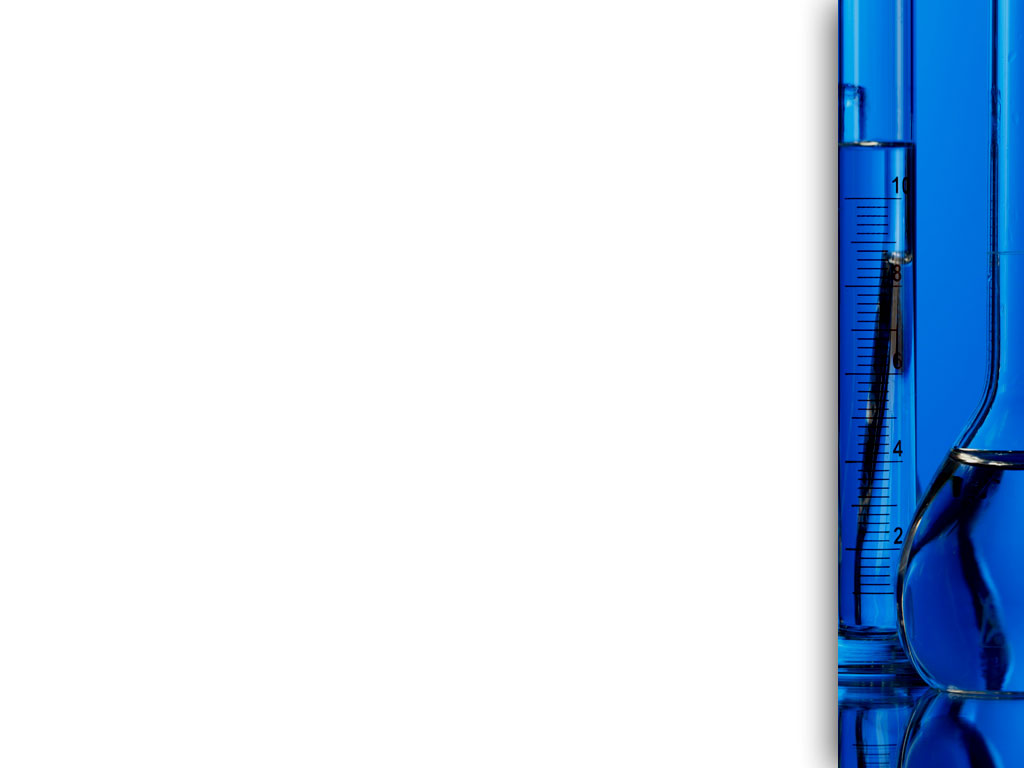 Продолжительность поиска безопасной платформы в водном лабиринте Морриса (сек)
Scientific and Technological  Seminar "GREEN ENERGY AND ENERGY SAVING TECHNOLOGIES IN KAZAKHSTAN", Almaty, October 23, 2015
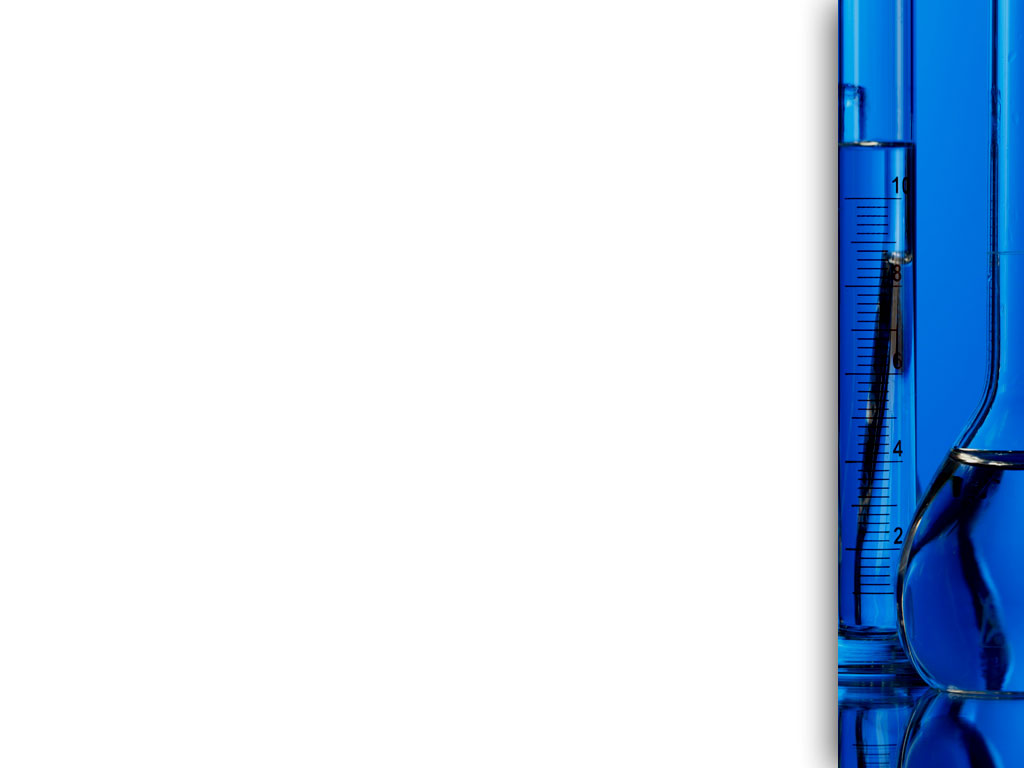 Таблица 2
Влияние МХФ-15 на процессы обучения и памяти реакций активного избегания старых крыс

















Примечание: *-U<0,05 по сравнению с молодыми, 
**-по сравнению с нелеченными старыми крысами
Scientific and Technological  Seminar "GREEN ENERGY AND ENERGY SAVING TECHNOLOGIES IN KAZAKHSTAN", Almaty, October 23, 2015
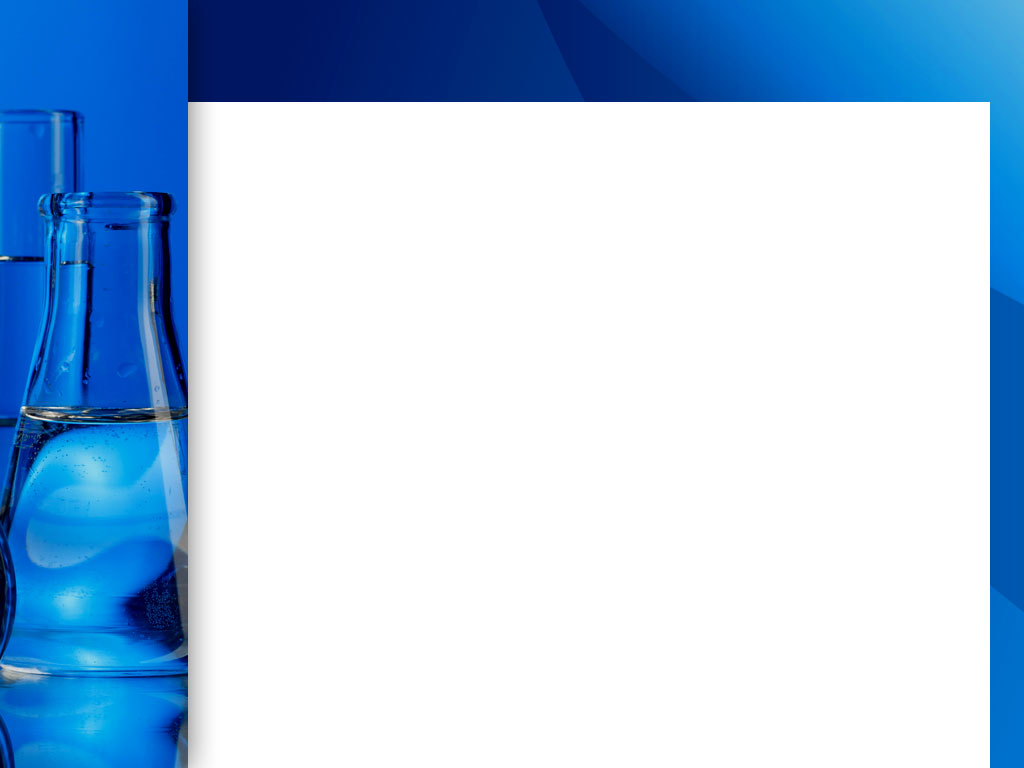 В результате проведенного исследования сделаны следующие выводы:
Установлено, что использование микроволновой активации, а также межфазного катализатора приводит значительному сокращению реакционного времени от нескольких суток до нескольких мин. Понижение выхода пропаргиловых эфиров кетоксимов под воздействием MW излучения связано с изомеризационными и полимеризационными изменениями пропаргилбромида; 


Образование оксазинов, требующее больших временных затрат, можно осуществить с помощью микроволновой активации, что сокращает время реакции, но, однако, не повышает выхода реакции вследствие ускорения конкурирующей реакции полимеризации   α-метилстирола.
Scientific and Technological  Seminar "GREEN ENERGY AND ENERGY SAVING TECHNOLOGIES IN KAZAKHSTAN", Almaty, October 23, 2015
Many thanks
Scientific and Technological  Seminar "GREEN ENERGY AND ENERGY SAVING TECHNOLOGIES IN KAZAKHSTAN", Almaty, October 23, 2015